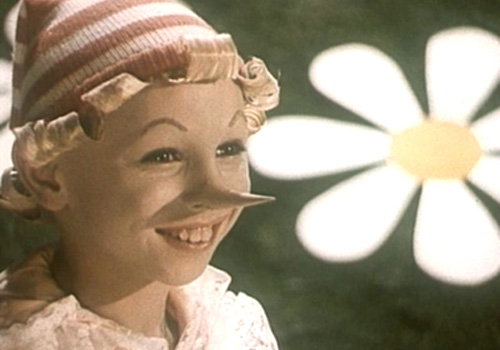 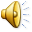 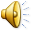 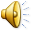 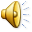 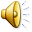 Олимпиада 2017
Дата премьеры фильма «Буратино»
1 января 1976 года
2. Режиссер фильма - Леонид Нечаев
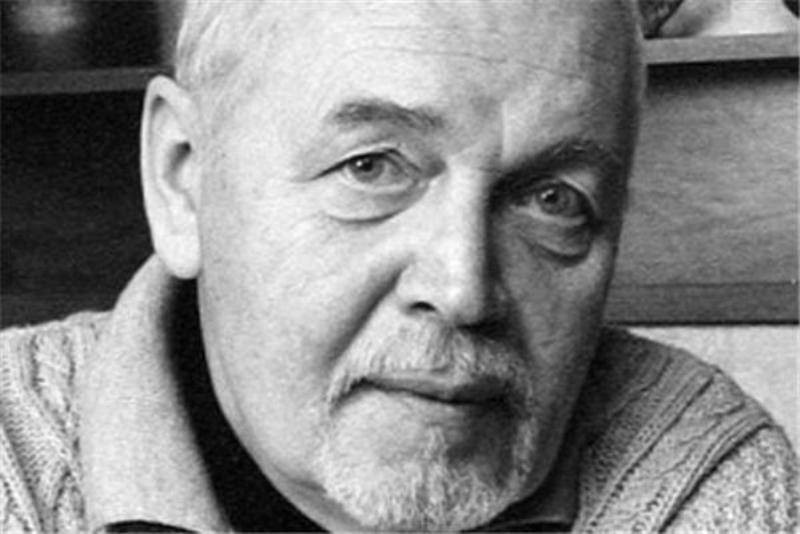 Исполнитель главной роли Дмитрий Иосиф
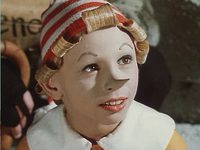 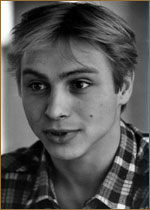 Татьяна ПроцекоМальвина
Рома СтолкарцПьеро
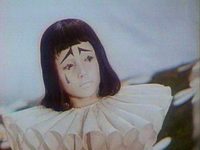 Григорий Светлорусов
Арлекин

                         Томас Агустинос
                          Артемон
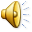 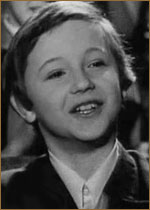 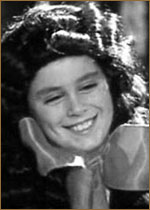 Николай Гринькопапа Карло
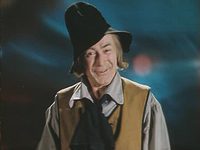 Владимир ЭтушКарабас - барабас
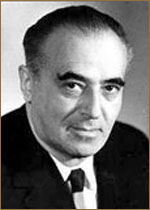 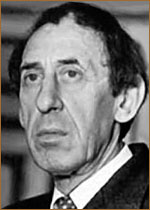 Владимир БасовДуремар
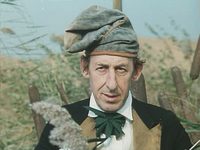 Елена СанаеваЛиса Алиса
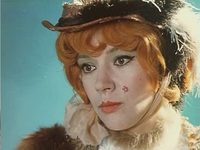 Ролан Быковкот Базилио
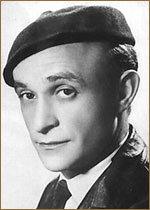 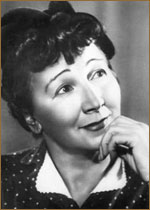 Рина Зелёнаячерепаха Тортила
Юрий Катин-ЯрцевДжузеппе-Сизый нос
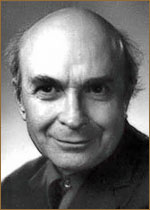 Баадур Цуладзехозяин Харчевни
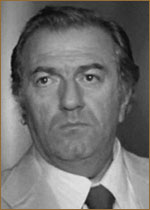 Валентин Букинстарший полицейский
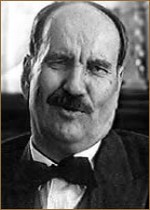 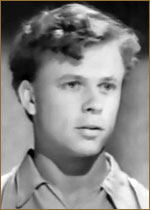 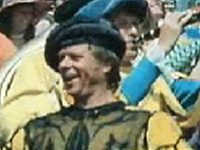 Михаил Петров Собака полицейскийВладимирГрицевский музыкант
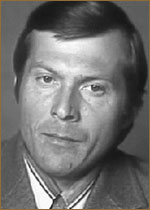 О.Колёвакассирша
2
Это отнюдь не пьеса с музыкальными вставками, напротив, музыка здесь определяет драматургию, составляет ее основу. Она настолько крепко сливается с действием, что без нее невозможно представить себе развитие событий. Здесь пение и танец являются равноправными союзниками слова, они участвуют в развитии сюжета, а не являются его фоном. Пение органично вытекает из диалога и столь же незаметно переходит в него. Казалось бы, случайное танцевальное движение выливается в танец – танец становится массовым, и уже все действующие лица заражены единым стремлением, общей эмоцией, которую иными способами, как через танец, и высказать невозможно
Песня Буратино – самое весёлое  и задорное  исполнение в этом фильме. Полный восторг. 
Песня Фонарщиков (слова  Булата Окуджавы) -Очень красивое  и содержательное исполнение. Не много сказки не много философии. Перефразируя классику, если фонарщик зажигает огни, значит, кому-то это нужно.
Песня папы Карло(слова Булата Окуджавы) –Очень добрая и спокойная песня. Напевая папа Карло вкладывает всю доброту  и тепло в свой труд.
Песня кукол «Страшный Карабас «- классная постановка, музыка текс. Всё гениально. И самое страшное, что же прячет от нас Карабас?
Песня Дуремара – смешная,  забавная.
Песня –танец лисы Алисы и кота Базилио- Просто шедевр . 
Песня Карабаса Барабаса – Карабас очень несчастный . Песня отражает всю его душу. Жадный,мерзкий.Готов на унижения ради денег.
Песня Пауков и Буратино- музыкальная страшилка.. Но очень интересная песня и музыка получилась. 
Песня «Поле чудес»- действительно песня для дураков. Очень весёлая. 
Песня черепахи Тортилы- Великолепный романс. Шедевр полный добра ,света и глубоких мыслей.
Песня Пьеро- Замечательная любовная баллада .Слова этой песни заставили смущаться даже Мальвину.
4.
    Я бы с удовольствием снялся в роли Буратино. Я по сути тоже озорной и не наивный хулиган жаждущий приключений. А именно таким был и этот герой . Позволяющий обмануть  себя коту и лисе. Любящий своих друзей . И Только после встречи с Тортилой Буратино поменялся .
Благодаря таланту разных людей, удалось снять очень хороший фильм с замечательными музыкой, песнями, актёрами, каждый из которых просто идеально подошёл на свою роль. Некоторые из актёров были ещё и талантливыми режиссёрами (Быков, Басов) или театральными педагогами (Этуш, Катин-Ярцев). Можно было бы и добавить что-то в фильм для ещё большего приближения его к шедевру, но он и так получился просто отличным. Мальвина - настоящая куколка. Пьеро также просто отличным получился. Такой красавец с правильными чертами лица итальянца или француза какого-то в этом гриме. Хотя сам персонаж Пьеро весьма неоднозначен - это шут, который имеет очень тонкую психическую организацию, и прячет своё истинное лицо под гримом нытика. Мимика очень богатая и живая. Дети, конечно, найдут в фильме многое  интересное и поучительное для себя. Сама серенада Пьеро, в которой он по сути дразнит Мальвину, требует осмысления (браво Окуджаве). Ну и лучше всех сыграл свою роль, конечно, Буратино. А за взрослых актёров и говорить не надо - там одни мастера высшего класса. Даже несмотря на некоторые огрехи, их игра просто великолепна. Плюс сделано всё с душой.